Informationsveranstaltung
zur Oberstufe der
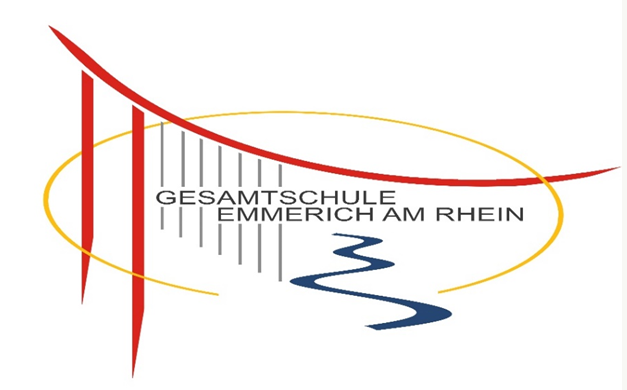 Informationsveranstaltung
zur gymnasialen Oberstufe der
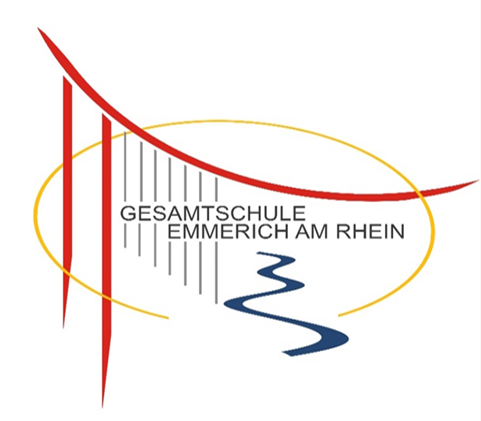 am 26. November 2020
am 08. November 2023
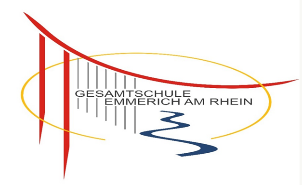 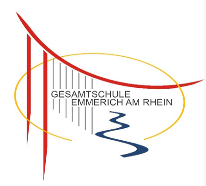 Gesetzliche Grundlagen …
Der Weg zum Abitur - Grundsätzliches
Die Sekundarstufe II (gymnasiale Oberstufe) der Gesamtschule und des Gymnasiums sind gleichgestellt.

Es gelten die gleichen Voraussetzungen – Qualifikationsvermerk FoR-Q
Es gilt die gleiche Dauer
1 Jahr Einführungsphase
2 Jahre Qualifikationsphase
Es gilt die gleiche Prüfungsordnung
				Ausbildungs- und Prüfungsordnung für die 				Gymnasiale Oberstufe (APO-GOSt)
Es wird der gleiche Abschluss erworben (allgemeine Hochschulreife)
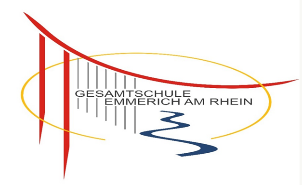 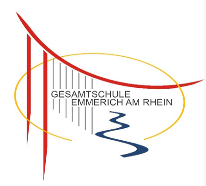 Gesetzliche Grundlagen …
Der Weg zum Abitur – Qualifikation SI
Mittlerer Abschluss mit Berechtigung zum Besuch der gymnasialen Oberstufe
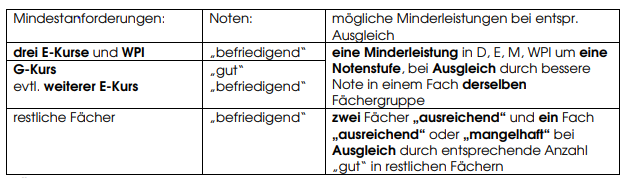 FG I: D, M, E, WPI; FG II: alle anderen Fächer (auch Chemie); keine NP in D, M, E
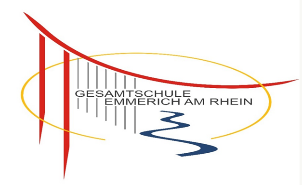 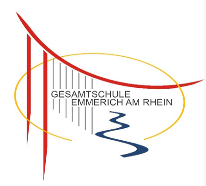 Gesetzliche Grundlagen …
Der Weg zum Abitur – mit uns in Emmerich
Entscheidung für die Gesamtschule Emmerich

Familiäre Atmosphäre – Stufengröße ca. 50 – 60 SuS
Kleine Lerngruppen 
Erfahrung mit individueller Förderung
Mentorensystem mit wöchentlichen Treffen, Coaching und Beratung
Aktuelles Konzept zur Studien- und Berufsberatung
Modernes Oberstufenzentrum mit neuer digitaler Ausstattung
iPads für alle Schülerinnen und Schüler
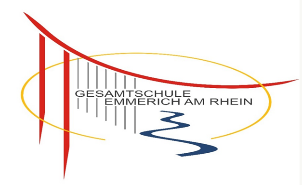 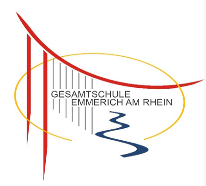 Das Beratungsteam der Oberstufe im Schuljahr 2022/23
Gesetzliche Grundlagen …
Abteilungsleitung			Dr. Katja Kunz

Stufenleitung Q2			Stefan Isenberg	
Stufenleitung Q1			Chantal Simon	
Stufenleitung EF			Sabine Machelett	

12 Mentor*innen, die die Schüler*innen drei Jahre lang betreuen

Studien- und Berufsberatung		Stefan Isenberg 
in Kooperation mit der Arbeitsagentur und den Hochschulen Duisburg-Essen sowie Rhein-Waal
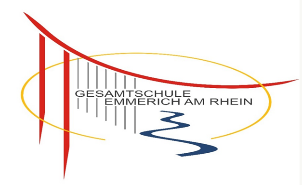 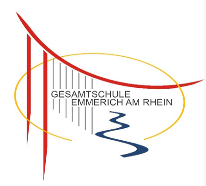 Gesetzliche Grundlagen …
Der Weg zum Abitur – mit uns in Emmerich
Einfürhungsphase
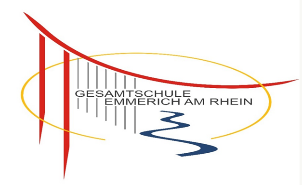 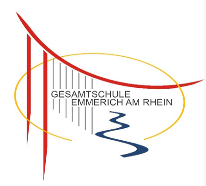 Einführungsphase – Pflicht- und Wahlfächer
Einführungsphase – Pflicht- und Wahlfächer
die Wochenstundenzahl beträgt mindestens 34 Unterrichtsstunden
  alle Kurse werden dreistündig unterrichtet      	(neu einsetzende Fremdsprache: vierstündig)
folgende Kurse müssen verpflichtend belegt werden:
	Deutsch, Englisch, Mathematik, 
	eine Natur- und eine Gesellschaftswissenschaft
Kunst, Sport, Religionslehre oder Philosophie
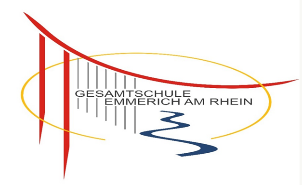 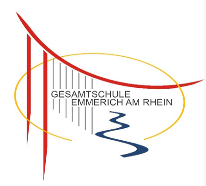 Einführungsphase – Pflicht- und Wahlfächer
Einführungsphase – Pflicht- und Wahlfächer
ein sprachlicher oder ein naturwissenschaftlicher Schwerpunkt muss gewählt werden
	Spanisch, Niederländisch, Latein oder 
	eine zweite Naturwissenschaft

ein Wahlpflichtfach
		eine zweite Gesellschaftswissenschaft oder
		ein weiteres Fach nach Angebot und Neigung
empfohlen wird ein Vertiefungskurs in Mathe, Englisch oder Deutsch
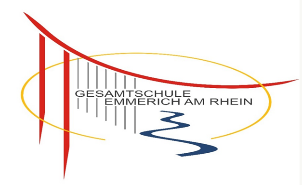 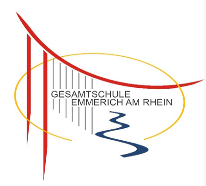 Gesetzliche Grundlagen …
Fremdsprachliche Pflichtbedingungen
Sprachen zum Erwerb der Hochschulreife
von Klasse 5 bis 13 müssen zwei Fremdsprachen erlernt sein
in der Oberstufe muss eine Fremdsprache aus der Sek I fortgeführt werden
wer in der Sekundarstufe I die zweite Fremdsprache ab Klasse 8 erlernt hat,
      muss diese bis zum Ende der Eingangsphase (EF) fortführen
wer in der Sekundarstufe I keine zweite Fremdsprache belegt hat, muss während der gesamten Oberstufe eine neu einsetzende Fremdsprache im Umfang von 4 Unterrichtsstunden belegen (Spanisch, Niederländisch)
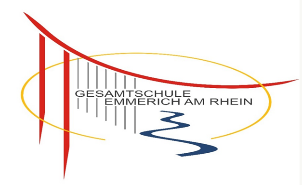 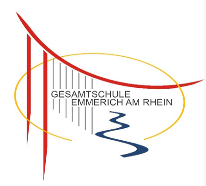 Das Fächerangebot der GS Emmerich
Das Fächerangebot der GE Emmerich
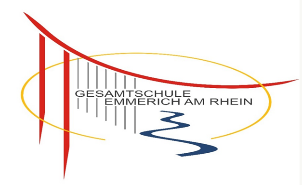 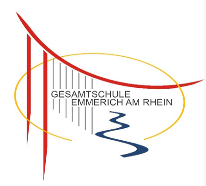 Wie sieht der Stundenplan in der EF aus?
Wie sieht der Stundenplan in der EF aus?
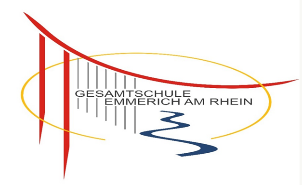 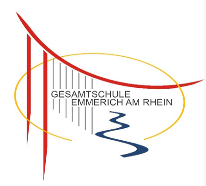 Einführungsphase (EF) – Klausuren
Einführungsphase (EF) – Klausuren
Anders als in der Sekundarstufe I können in der Oberstufe in allen Fächern Klausuren geschrieben werden. Sie dauern in der EF 90 Minuten.

Verpflichtend sind:
Deutsch (zwei Klausuren pro Halbjahr),
alle Fremdsprachen (je zwei Klausuren pro Halbjahr, 4. Quartal mdl. Prüfung),
Mathematik (zwei Klausuren pro Halbjahr),
ein NW-Fach (eine bis zwei Klausuren pro Halbjahr),
ein GL-Fach (eine bis zwei Klausuren pro Halbjahr)
Am Ende der Jahrgangsstufe 11 finden in Mathematik und Deutsch zentrale Klausuren statt.

=> Empfehlung: alle potentiellen Abi-Fächer schriftlich belegen
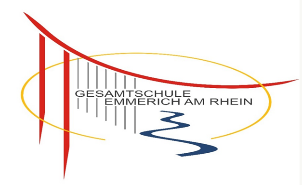 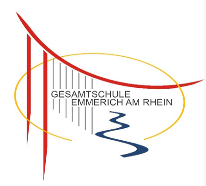 Einführungsphase (EF) – Klausuren
Noten und Versetzung
Die Bewertung der Schülerleistungen erfolgt in der Einführungsphase wie bisher in den Notenstufen von „sehr gut“  bis „ungenügend“.
Man unterscheidet die beiden Beurteilungsbereiche „Klausuren“ und „Sonstige Mitarbeit“.
Die Kursnoten werden gleichwertig aus den Endnoten beider Beurteilungsbereiche gebildet.  
Kurse, die mit der Note ungenügend abgeschlossen werden, gelten als nicht belegt. 
Am Ende der Einführungsphase erfolgt eine Versetzung in die Qualifikationsphase. Anforderung: „Ausreichend“ in allen Fächern.
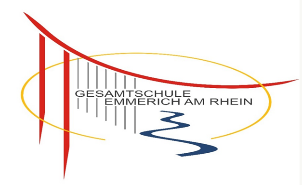 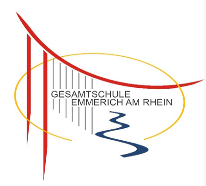 Gesetzliche Grundlagen …
Der Weg zum Abitur – mit uns in Emmerich
Qualifikationsphase
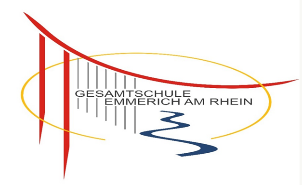 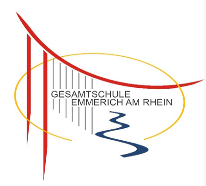 Qualifikationsphase 1 und 2
Qualifikationsphase
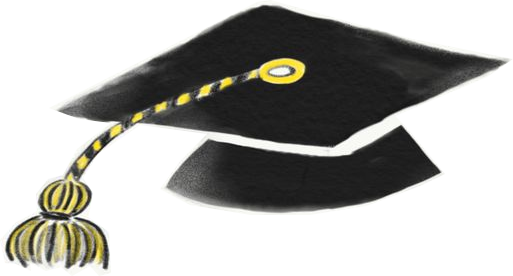 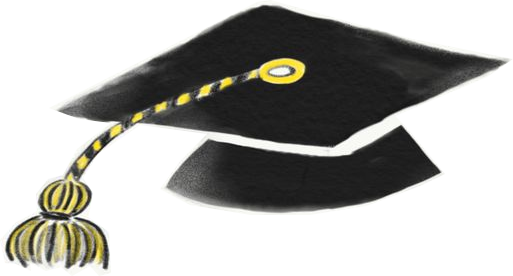 Exkursionen, Studien-/Abschlussfahrt am Ende der Q1
Regelmäßige Informationsveranstaltungen und verbindliche Beratungen bzgl. der Schullaufbahn und Berufsorientierung
[Speaker Notes: Bedingungen:
zwei Fächer aus Deutsch, Mathematik und Fremdsprache
alle 3 Aufgabenfelder müssen abgedeckt sein.
Abiturfächer müssen in der Einführungsphase in Grundkursen und spätestens von dem ersten Jahr der Qualifikationsphase an
als Fächer mit Klausuren belegt sein.

1. Leistungskurs (Deutsch – Englisch – Mathematik)
2. Leistungskurs (Pädagogik – Biologie – Chemie – Geschichte)
Grundkurs (schriftliche Abiturprüfung)
Grundkurs (mündliche Abiturprüfung)]
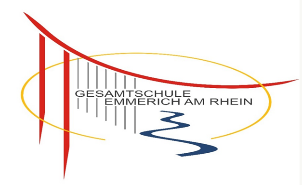 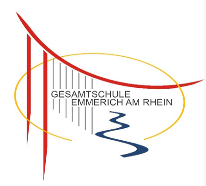 gesetzliche Vorgaben – zum Vertiefen
Gesetzliche Vorgaben – zum Vertiefen
Folgekursprinzip: Fächer, die man in der Q-Phase belegen will, muss man auch in der Einführungsphase belegen
Folgende Abi-Wahlen bedingen Mathematik als Abitur-Fach:
     zwei Fremdsprachen; zwei Gesellschaftswissenschaften; Sport oder Kunst
Folgende Abi-Kombinationen sind ausgeschlossen:
	zweimal Naturwissenschaft (Chemie und Biologie)
	Naturwissenschaft und Sport
	Religion und Sport

Bei keiner Belegung von Geschichte (Sozialwissenschaften) in der EF/Q1 muss in der Q2 ein zweistündiger Zusatzkurs Geschichte (Sowi) belegt werden.
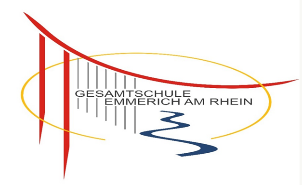 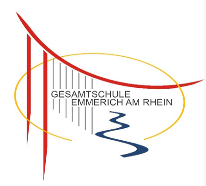 Gesetzliche Grundlagen …
Der Weg zum Abitur mit uns in Emmerich
Abschlüsse der gymnasialen Oberstufe…
Abschlüsse d
Fachhochschulreife nach Q1

In Verbindung mit einer abgeschlossenen Berufsausbildung oder einem einjährigen Praktikum
Fachhochschulreife nach Q1

In Verbindung mit einer abgeschlossenen Berufsausbildung oder einem einjährigen Praktikum
Abitur 
nach Q2

Hochschulzugang
als eigentliches Ziel
Abitur 
nach Q2

Hochschulzugang
als eigentliches Ziel
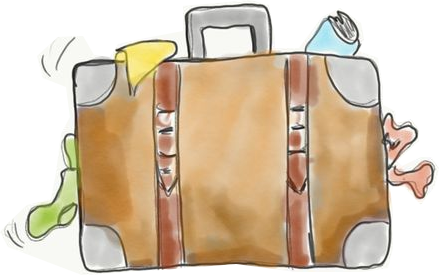 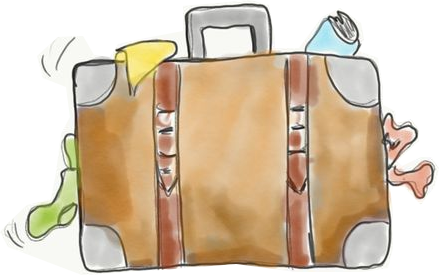 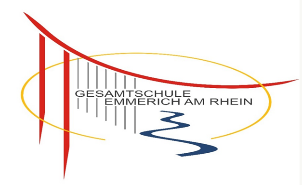 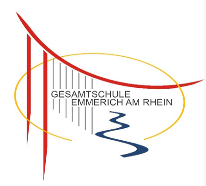 Das macht uns aus … kompetente Beratung
Das macht uns aus … kompetente Beratung
Schullaufbahn-beratung
Schullaufbahn-beratung
Schülerorientiertes Coaching
Schülerorientiertes Coaching
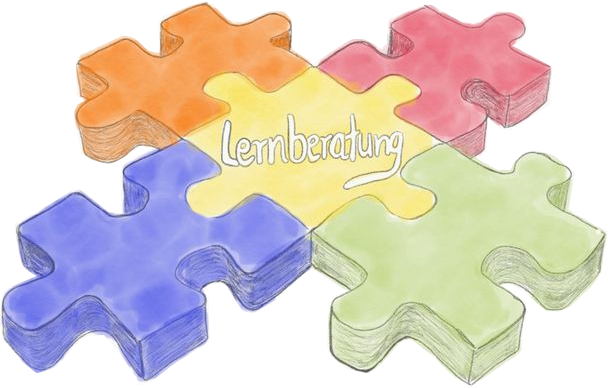 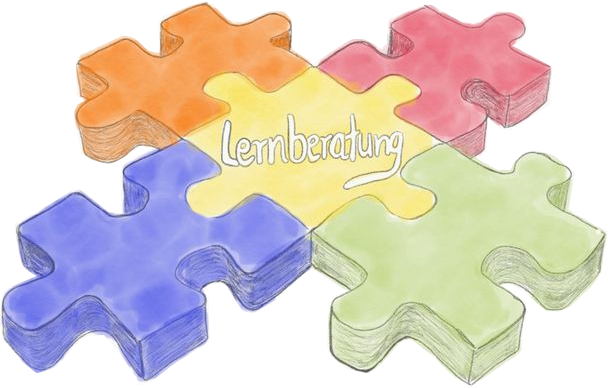 Lebensberatung
Lebensberatung
Berufs- und Studienberatung
Berufs- und Studienberatung
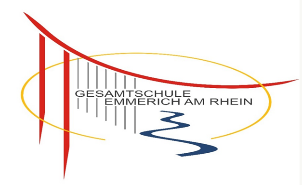 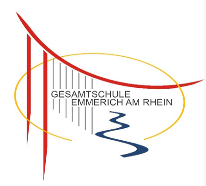 Kompetente Beratung
Kompetente Beratung
Schullaufbahnberatung
enge Begleitung durch die Oberstufenleitung und den/die Stufenleiter*in
Vorbereitung der Fächerwahl durch Informationsbörse
individuelle Vorbereitung der Fächerwahl durch LuPO               (computergestütztes Programm) mit dem Beratungsteam
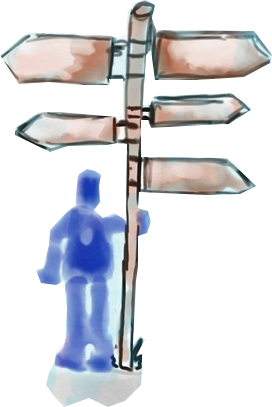 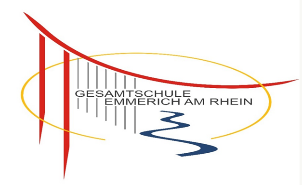 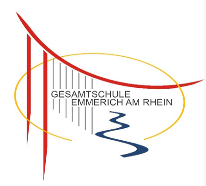 Kompetente Beratung
Kompetente Beratung
Studien- und Berufsberatung
Besuch von Messen zur Berufsinformation 
individuelle Berufs- und Studienberatungstermine 
enge Kooperation mit dem Arbeitsamt, Kooperationsbetrieben, Fachhochschulen und Universitäten
Berufspraktikum/Hochschulzeit
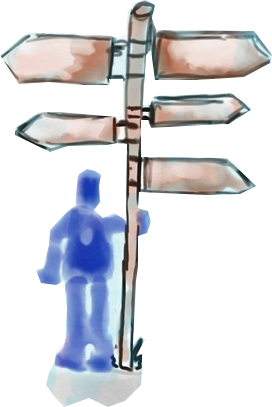 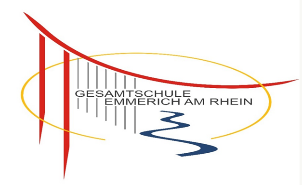 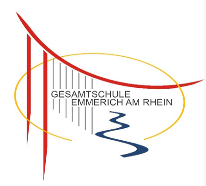 Kompetente Beratung
Das Mentoring-Programm - Ziele
Schaffung einer wertschätzenden Atmosphäre für Schülerinnen und Schüler der Oberstufe
Förderung der Basiskompetenzen KREATIV und der Potentialentfaltung
Aufbau von stabilen Beziehungen durch regelmäßige Treffen innerhalb der Mentorengruppe
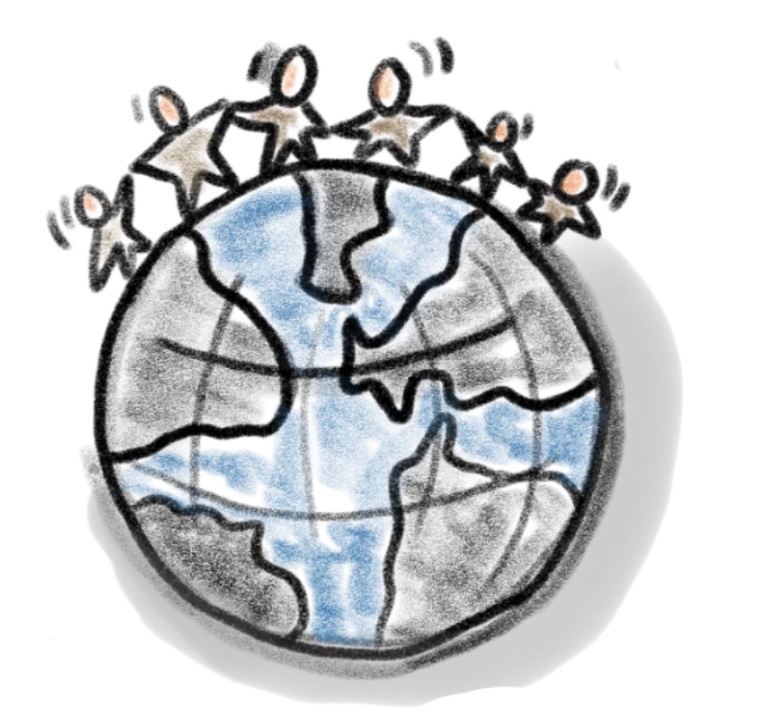 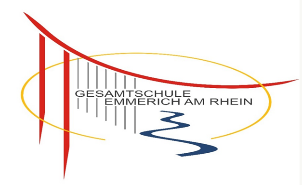 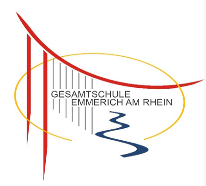 Das Mentoring-Programm - Organisation
Kompetente Beratung
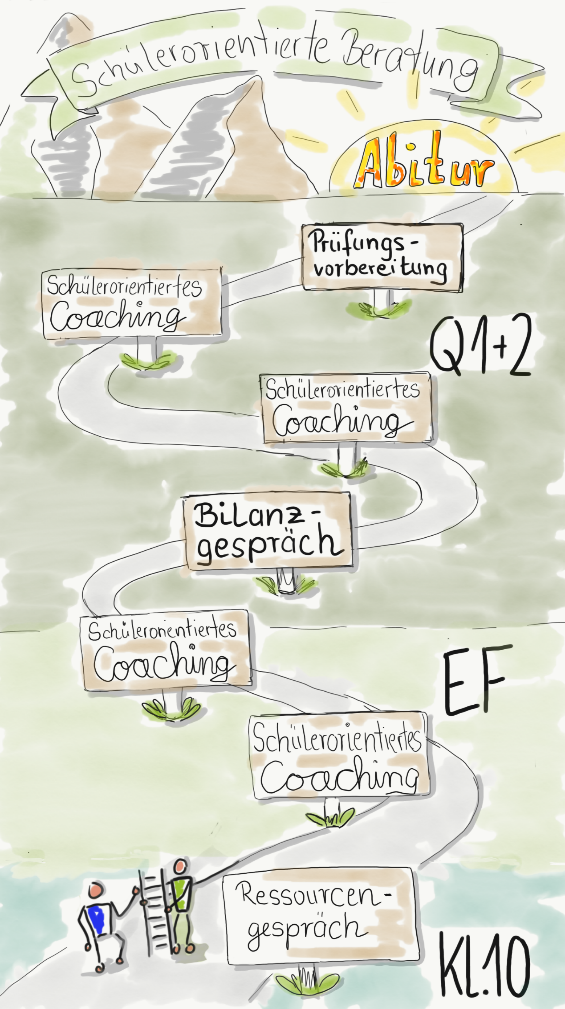 ● Bildung einer Mentorengruppe zur Schaffung eines  
   unterstützenden sozialen Umfelds für jeden Schüler und 
   jede Schülerin.
● Begleitung der Mentorengruppe durch den Mentor oder 
   die Mentorin während der Brückentage und Durchführung
   teambildender Maßnahmen.
● Verpflichtende Mentorenstunde parallel zur Jahrgangs-
   stufe, in der der Mentor oder die Mentorin die Gruppe
   begleitet und regelmäßig Beratungen durchführt.
● Regelmäßige Coachingtermine, einschließlich während 
   der Brückentage, nach dem 1. und dem 3. Quartal ergänzt
   durch individuell vereinbarte Termine nach Bedarf.
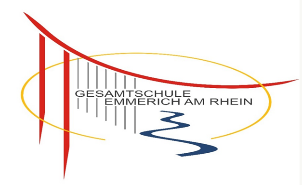 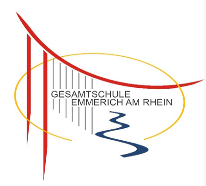 Schülerorientiertes Coaching
Kompetente Beratung
● Interaktiver Prozess: Coachinggespräche    
   zwischen Schüler und Mentor*in zur Unterstützung
   bei Zielerreichung, Potenzialentfaltung und 
   persönlichem Wachstum.
● Professionelles und strukturiertes Gespräch: 
   Coachinggespräche sind professionell gestaltet
   und folgen einer klaren Struktur.
● Kein Therapiegespräch!!!
● Zeitrahmen: Coachinggespräche dauern in der
   Regel zwischen 20 und 60 Minuten.
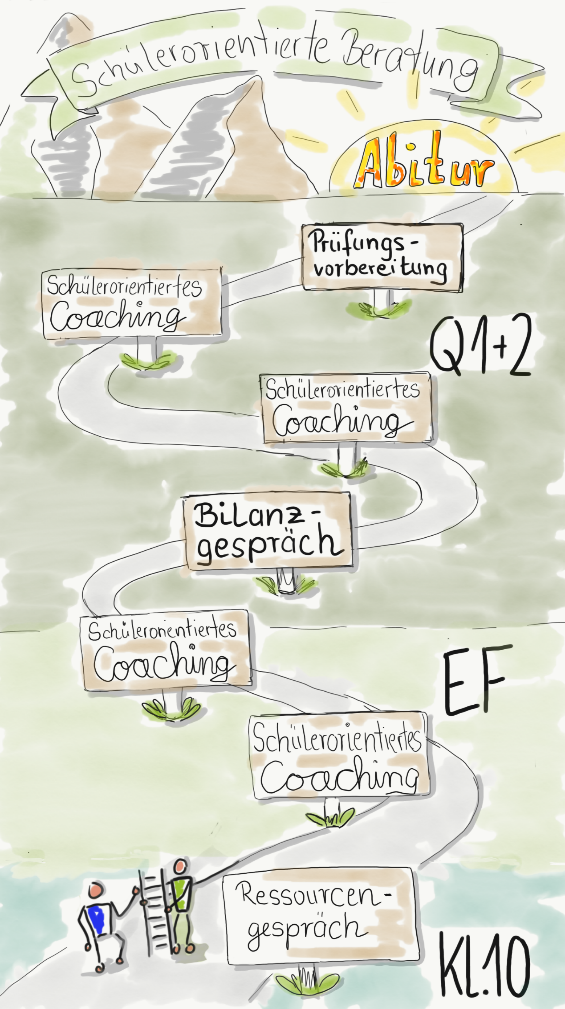 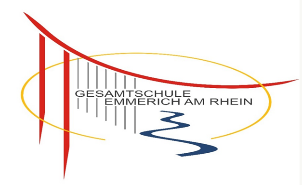 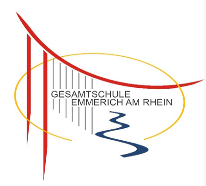 Moderner wissenschaftsorientierter Unterricht - Digitalisierung
Moderner wissenschaftsorientierter Unterricht - Digitalisierung
im Oberstufenzentrum:
Moderne Kursräume 
Selbstlernzentrum  
Digitales Lernen an Whiteboards, WLAN
Oberstufencafé
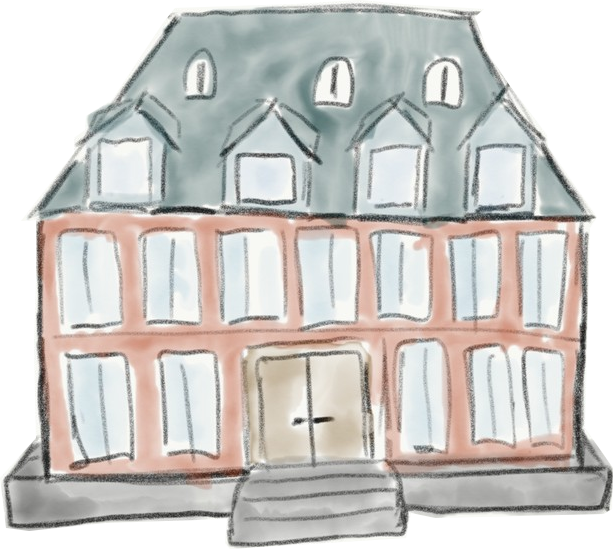 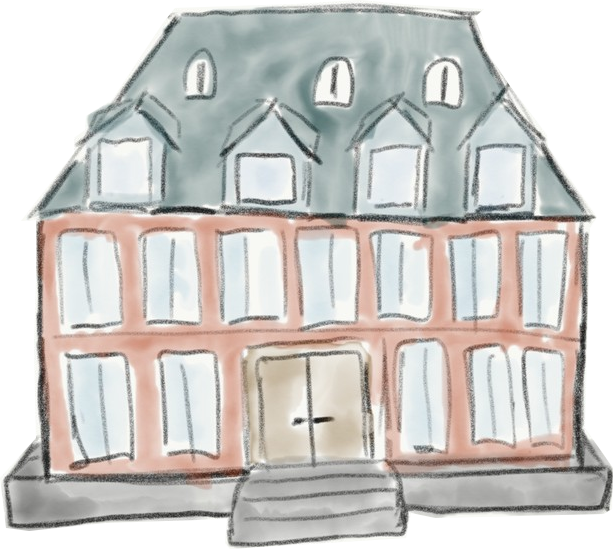 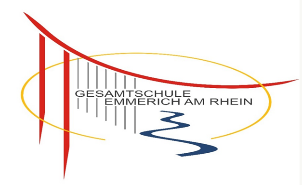 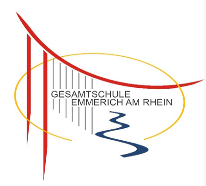 Moderner wissenschaftsorientierter Unterricht - Digitalisierung
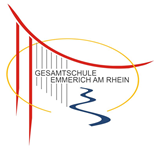 Weitere Angebote aus dem Schulprogramm
Die Herausforderung
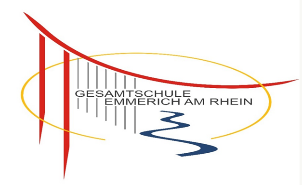 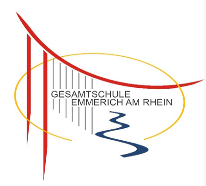 Moderner wissenschaftsorientierter Unterricht - Digitalisierung
Skifahrt
oder
Erasmus Fahrt
oder
Praktikum
oder 
Lernexpedition
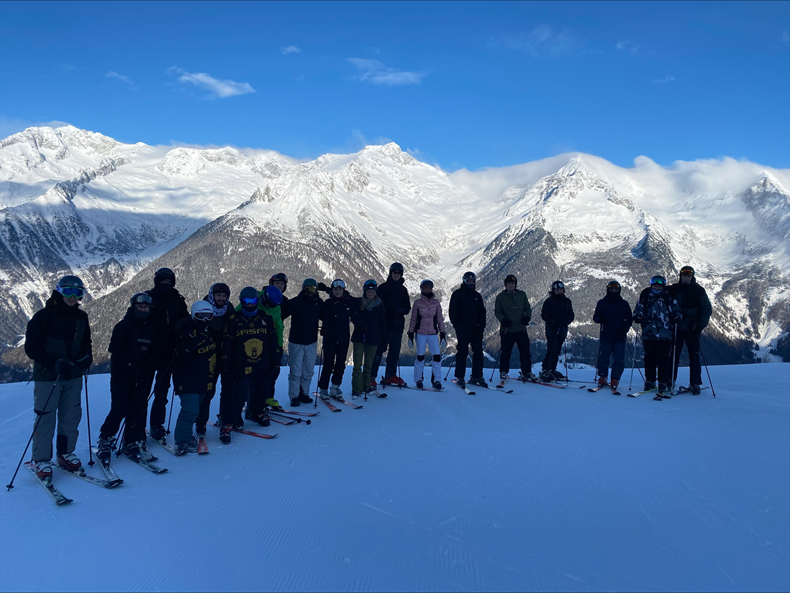 Berufs & Studienorientierung
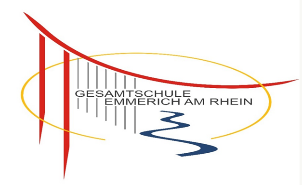 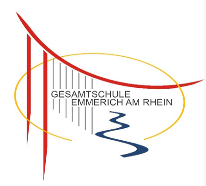 Moderner wissenschaftsorientierter Unterricht - Digitalisierung
Praktika                                      
Workshopspots                   
„Meet the professionals“ 
Besuch von Partneruniversitäten und Hochschulen
Authentische Aufträge = hilfreiche Kontakte
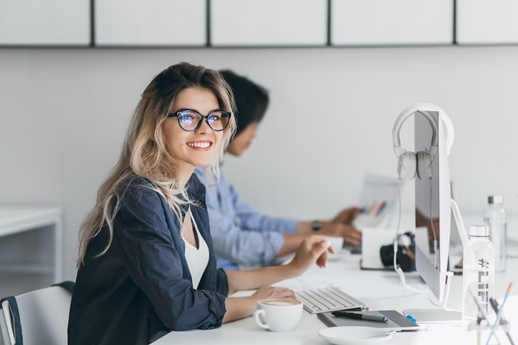 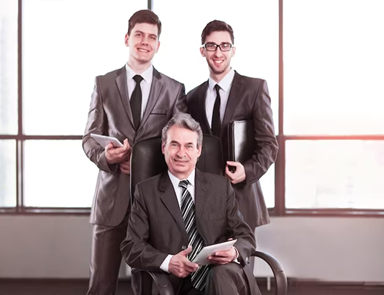 Über den Tellerrand schauen
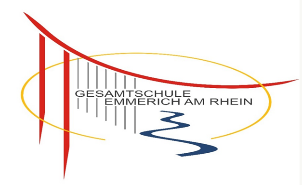 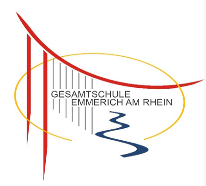 Moderner wissenschaftsorientierter Unterricht - Digitalisierung
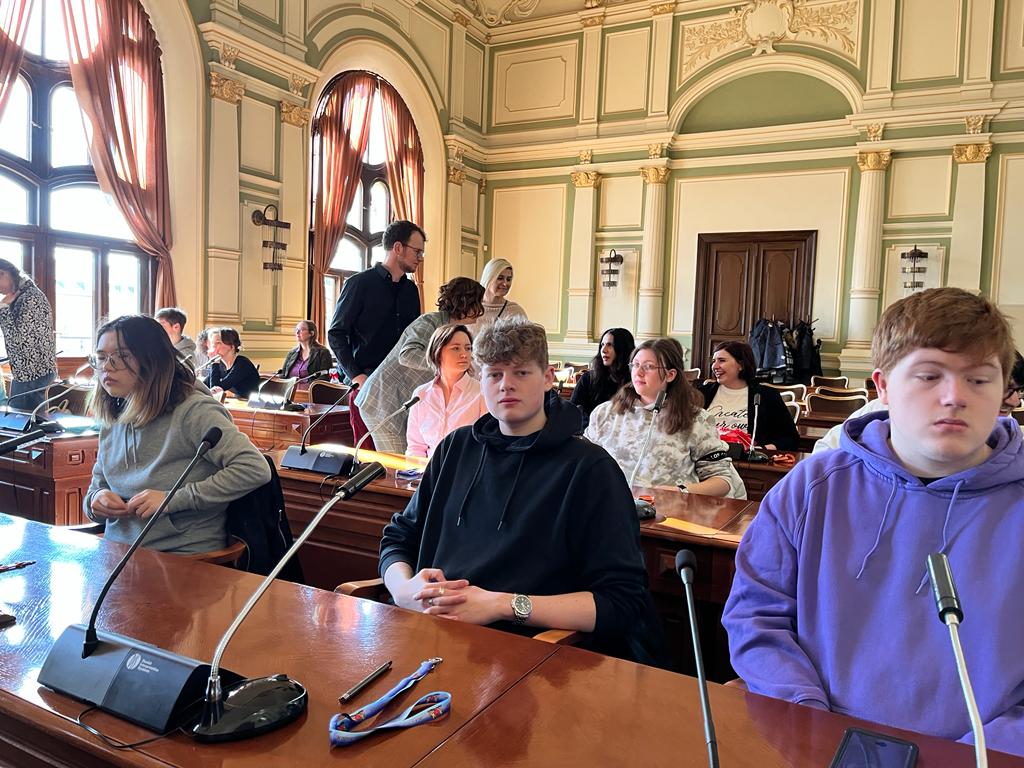 Kursfahrt in der Q1
Teilnahme an Wettbewerben
Außerschulische Lernorte
Internationalisierung
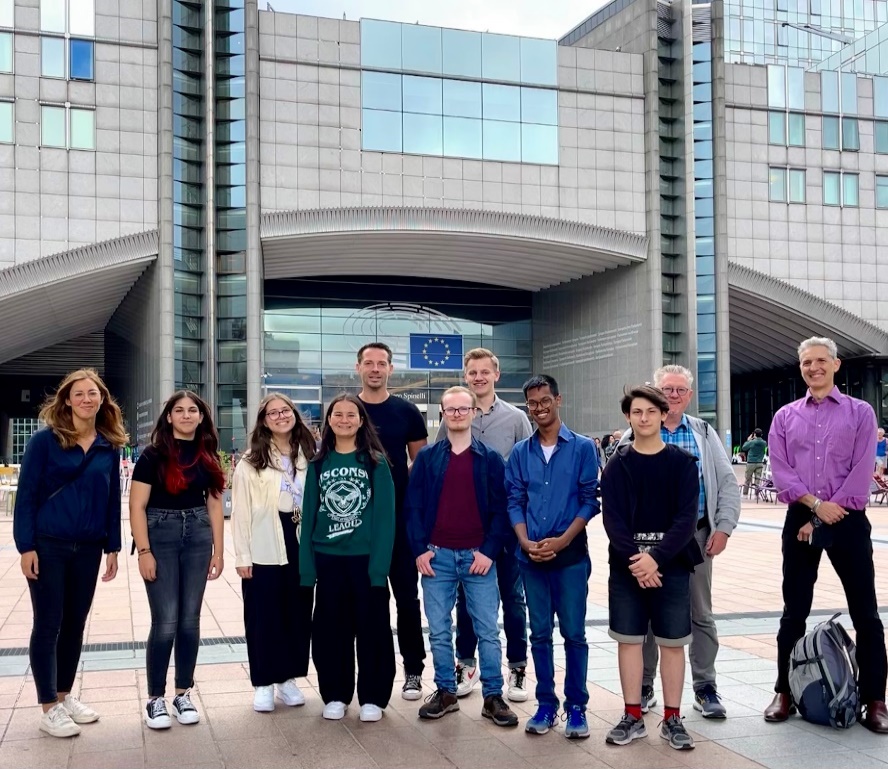 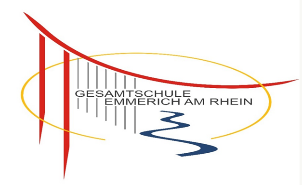 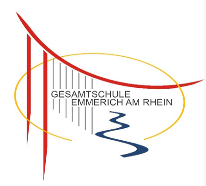 Termine
Termine
Gespräche mit Mitschüler*innen/Eltern/Lehrer*innen/Schulleitung

8. + 9.  Dez.       2020	Gesprächstermine nach Absprache
	
03.-05. Feb. 	2021	Anmeldung 				

16.        März 	2021  	Fächerinformation

28.-30. Juni 	2021	Brückenkurs in die Oberstufe

18.        Aug. 	2021    Unterrichtsbeginn
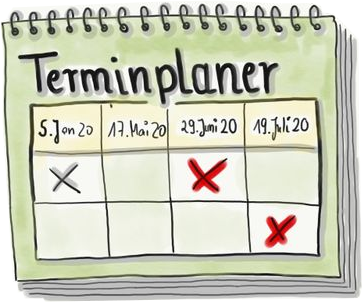 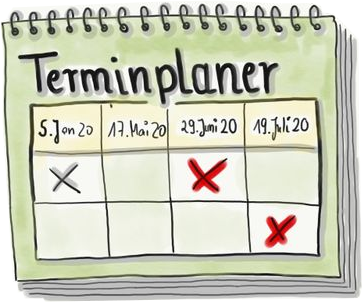 [Speaker Notes: Folie: Pohl]
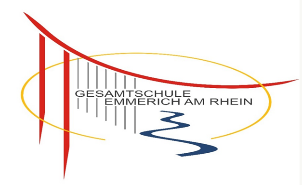 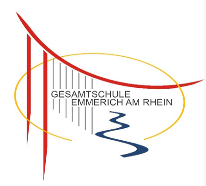 Wir freuen uns ….
Wir freuen uns ….
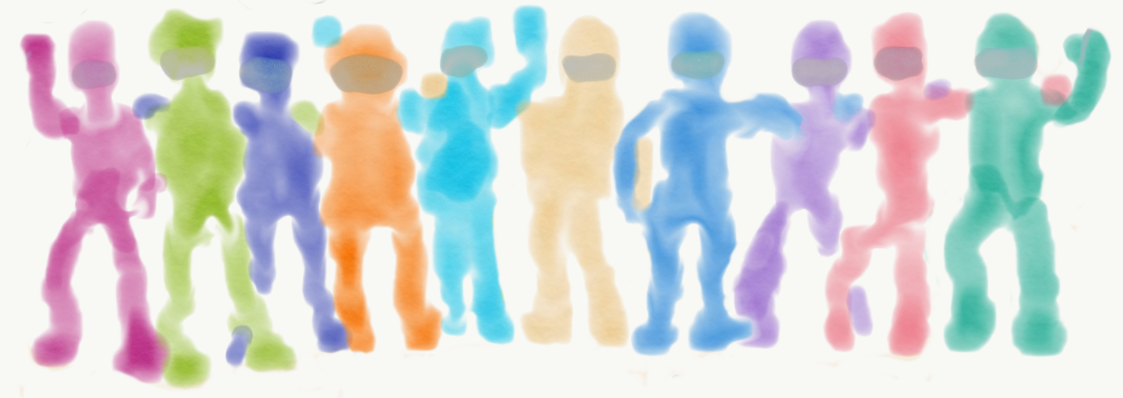 ….. auf dich!
….. auf dich!